«Филолог»Усулдук бирикмеси
Максаты :
2016-2021-окуу жылындагы Усулдук бирикмедеги иштелген иштердин анализи (ийгиликтер,сунуштар,пикирлер)
«Филолог»УБнын мүчөлөрү
Усулдук бирикменин сандык-сапаттык курамы
Баардыгы  - 10                                                                                                                                           
Билим берүүнун отличниктери -3                                    25-30-жыл иштеген мугалимдер -3
Жаш адистер -2                                                                           20-25- жыл иштеген мугалидер -3 
Жогорку билимдүүлөр -10                                                   5-10- жыл иштеген мугалимдер -2 
Администрацияда -3                                                                  0-5-жыл иштеген мугалимдер -2
УБнын жетекчилеринен -2
«Филолог» УБнын    усулдук    темасы :
Окуучуларды окутуп тарбиялоодо компотенттүүлүк мамиле жасоо менен билимин жогорулатуу жана өркүндөтүү  

Окуучуга компотенттүү мамиле аркылуу кыргыз тилин жана адабиятын окутуунун сапатын жогорулатуу
Азыркы учурда жалпы билим берүүнүн негизги максаты :
интеллектуалдык
коммуникативдүү
илимий көз караш
коомдук турмуш
рухий
жөндөмдүү
чыгармачылык ой жүгүртүү
баа бере билген
өз алдынчалуулук
социалдык өзгөрүүгө
Эне тил пикир алышуунун куралы,ойдун тикеден –тике чындыгы катары көп кызматты аркалаган көрүнүш.Ал карым-катыштын каражаты болуу менен бирге эле чындыкты чагылдыруунун жана таанып-билүүнүн куралы.Окуучунун аналитикалык,чыгармачыл ой жүгүртүүсүнүн өнүгүшү да эне тилин канчалык даражада өздөштүргөнүнө байланыштуу.Эне тили баланын инсан катары коммуникативдик багытта өнүгүүсүнө ыңгайлуу шарт түзөт.
Усулдук бирикменин мүчөлөрүнүн усулдук темалары
кыргыз тили жана адабияты боюнча 2016-2021-окуу жылындагы мониторинги
ийгиликтер
ийгиликтер
ийгиликтер
Усулдук колдонмолор
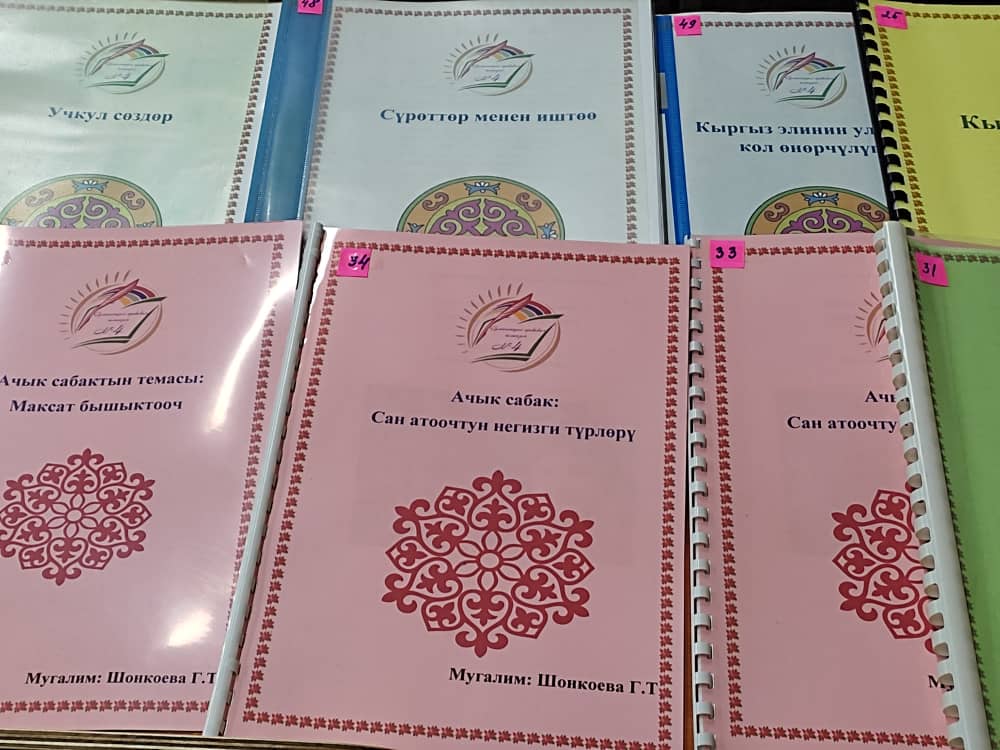 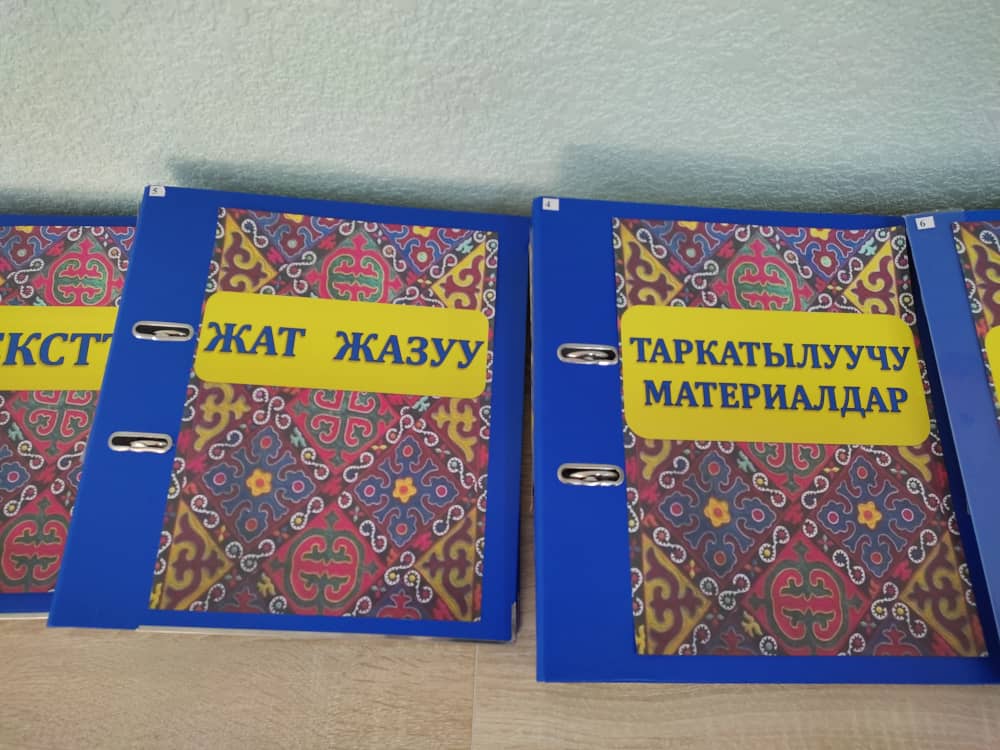 Олимпиаданын жеңичүүсү
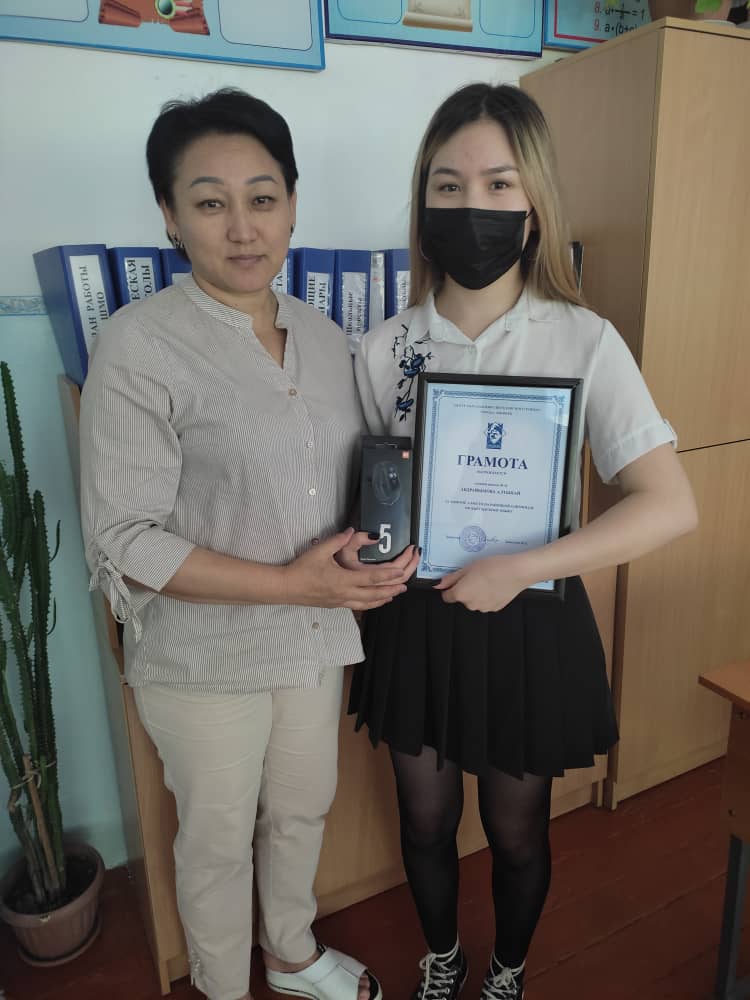 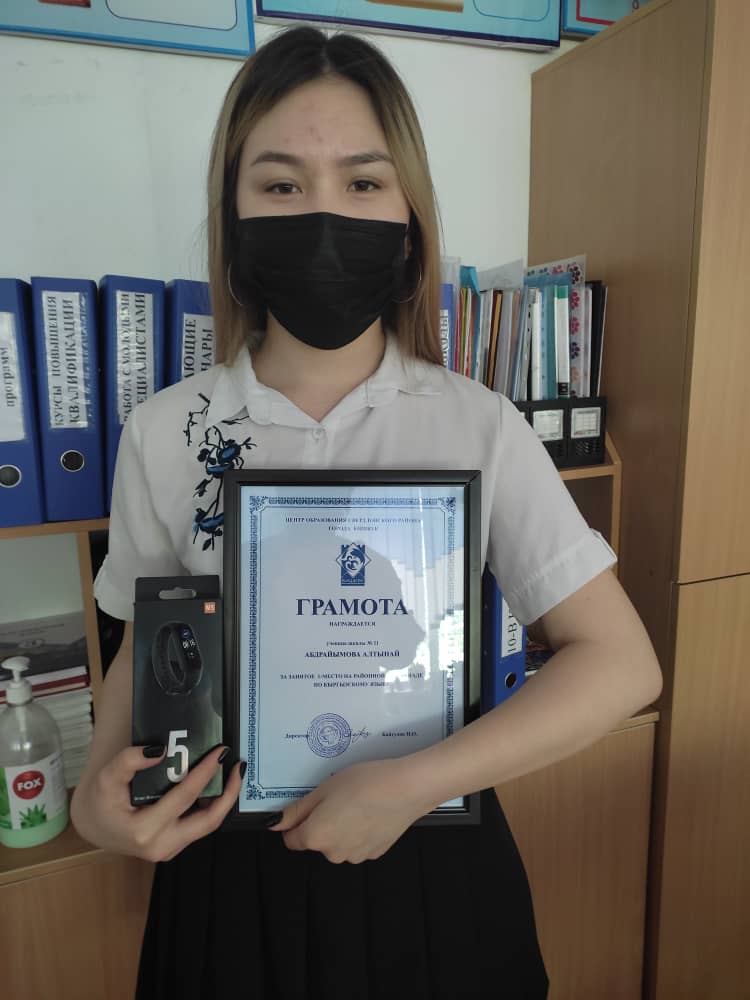 Эне тил күнү
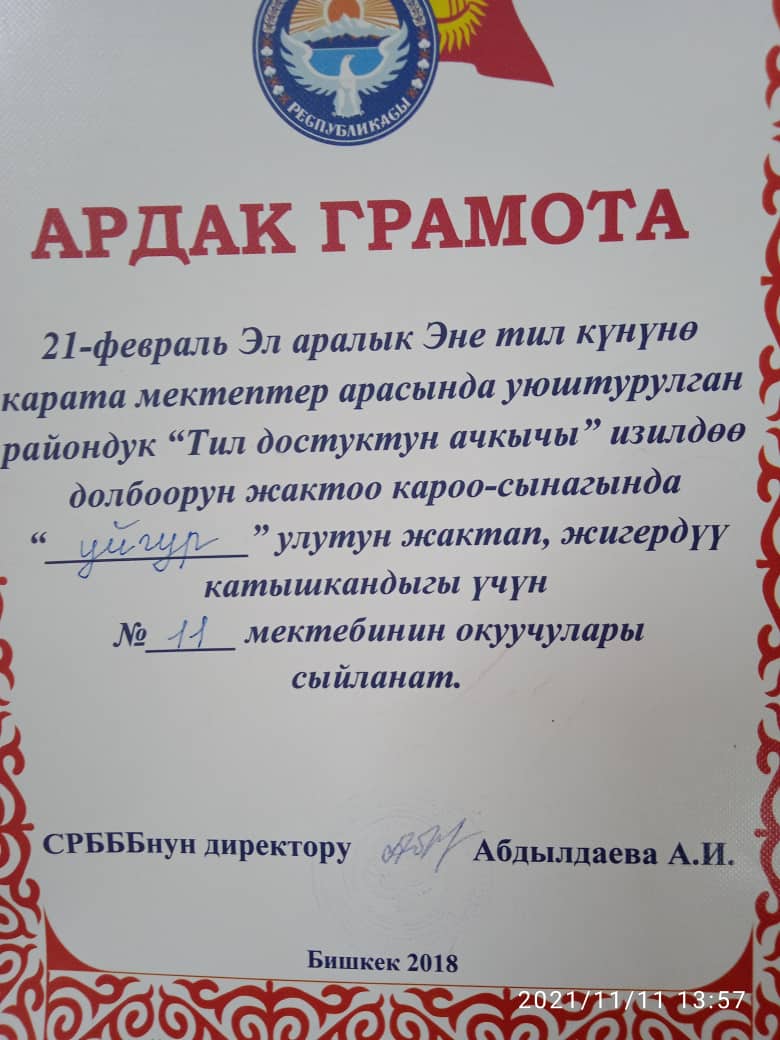 Ак калпак күнү
«Сабаттуу бол" акциясы
Китеп-билим булагы
К.карасаев 120 жыл
Мамлекеттик тил күнү
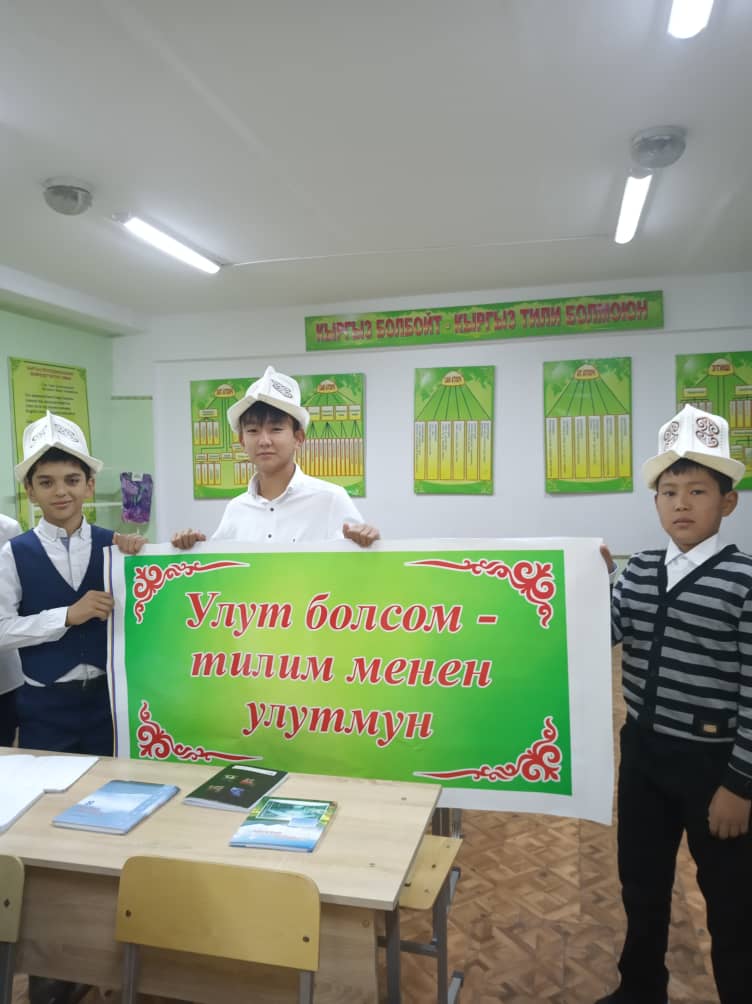 Адабият күнү
Аралыктан окутуу
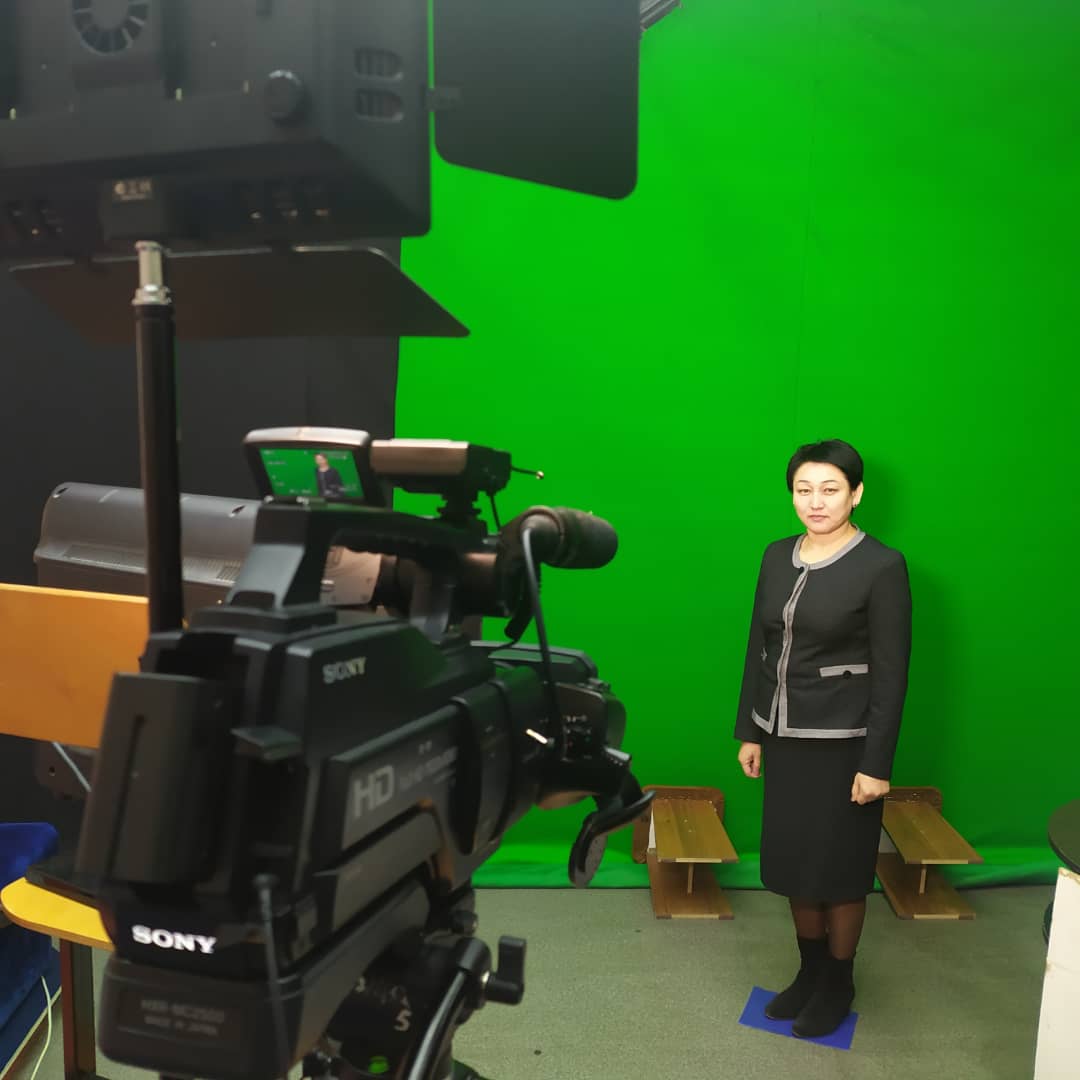 Көңүл бурганыңыздарга чоң ыракмат!
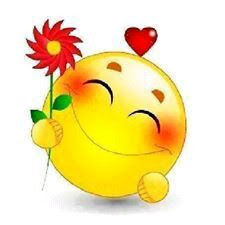 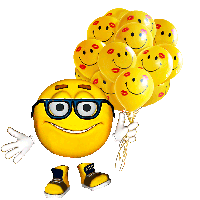